DERS 7
Fayda Maliyet Analizi
Fayda maliyet analizi
Bir projeyi hayata geçirip geçirmeme noktasında karar vermek için veya birden çok proje olması durumunda, bu projelerden hangisinin seçileceğini tespit etmek için fayda maliyet analizi yapılabilir.
Örneğin, Haliç’teki kirliliği yok etmek konusunda birkaç farklı proje olabilir. Bunlardan herhangi birinin uygulanıp uygulanmayacağı ve eğer uygulanacaksa, hangi projenin uygulanacağı fayda maliyet analizi ile belirlenebilir.
Yöntem
Projeyi net olarak belirtiniz.
Projenin girdilerini ve çıktılarını nicel olarak tespit ediniz.
Belirlenen girdi ve çıktıların topluma olan maliyetlerini ve faydalarını hesaplayınız.
Hesaplanan maliyet ve faydaları karşılaştırarak projenin yapılabilirliği hakkında karar veriniz.
Fayda maliyet analizinde kullanılacak iskonto oranı analiz sonucunu etkileyebilir. Bu nedenle fayda maliyet analizinde iskonto oranı seçimi önemlidir.
İskonto oranı r ise bir dönem sonraki 1 liranın bugünkü değeri  1/(1+r)  liradır. 
Örneğin, n dönem süren ve i’nci dönemde Ai kadar fayda sağlayan bir projeden elde edilecek faydanın bugünkü değeri şöyledir.
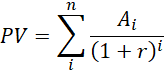 Örnek: Çevre düzenlemesi yapmak isteyen bir belediyeye bu konuda iki proje (A ve B) sunulmuştur. Projelerin faydaları önümüzdeki üç yılın sonunda ortaya çıkacak olup faydaların TL cinsinden değerleri aşağıdaki tabloda verilmiştir. Projelerin maliyetleri birbirine eşittir.




   
    İskonto oranı %20 ise projelerin faydalarının bugünkü değerlerini hesaplayınız. Belediye hangi projeyi seçmelidir?
Her iki projenin de üç yıl içerisindeki toplam faydaları 6000 TL olmasına rağmen ikinci projenin faydaları birinci projeye göre daha önce ortaya çıktığı için ikinci projenin faydalarının net bugünkü değeri birinci projeye göre yaklaşık 254 TL daha fazladır. 
    Sonuç olarak ikinci proje seçilmelidir.
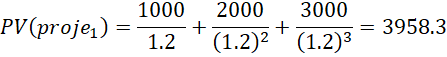 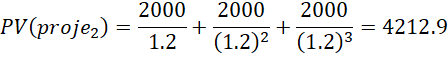 Fayda maliyet analizinde bir diğer önemli nokta ise belirsizliktir. 
Belirsizlik, bazı fayda veya maliyetlerin kesin olmayıp rastsal bir bir değişken olmalarından kaynaklanmaktadır. 
n farklı değer alabilen kesikli rastsal bir değişkenin beklenen değeri şöyle hesaplanır.
   



     Burada pi, i’nci durumun ortaya çıkma ihtimalini
     ve xi, i’nci durumda rastsal değişkenin alacağı değeri göstermektedir.
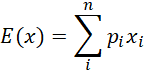 Örnek: Bir projenin birinci sene sonunda ortaya çıkacak faydası %20 ihtimalle 100 TL, %50 ihtimalle 200 TL ve %30 ihtimalle 500 TL ise bu projenin birinci yıl sonunda ortaya çıkacak faydasının beklenen değeri nedir?


    Projenin birinci yıl sonunda ortaya çıkacak faydasının beklenen değeri 270 TL’dir.
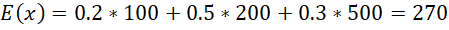